Bell Work
Find the squares of the following numbers
1. 32 = 
2. 62 =
3. What is the  square of 8?
Bell Work
Find the squares of the following numbers
1. 32 = 9
2. 62 = 36
3. What is square of 8? 64
11-3AB Solving and Estimating Square Roots
Students will be able to find the values of square roots. Students will be able to estimate square roots.
Explore!
A square with an area of 36 square units is shown.
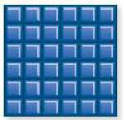 Explore!
In your group, try to construct (draw) squares with areas of 9, 12, 18, 16, and 20.

List the areas that can create squares.
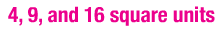 Explore!
What is the relationship between the lengths of the squares and the areas?

Using your square tiles, create a square the has an area of 49 square units. What are the lengths of the sides of the square?
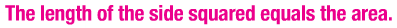 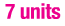 Vocabulary
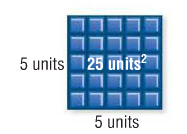 Vocabulary
Square- the product of a number and itself
Perfect Square – a number that is a square of a whole number
Square Root- factors multiplied to form perfect squares 
Radical Sign (√)- a symbol used to indicate a square root
Vocabulary
List of Common Perfect Squares
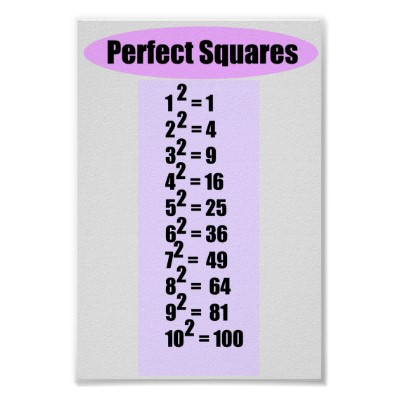 112 = 121
122 = 144
How to find a square root
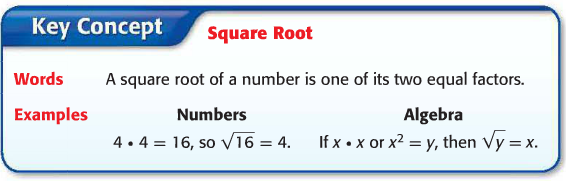 Find what two identical factors multiply to give you the number under the radical. This factor is the answer.
Ex:
Example
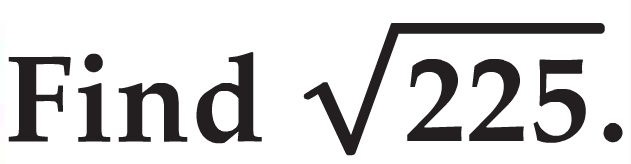 Example
15
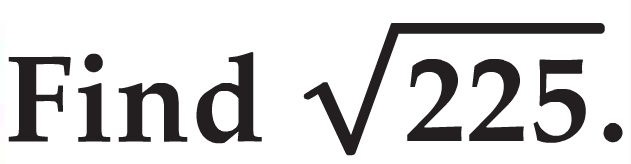 You Try
Find the square roots below.
You Try
Find the square roots below.



	12		4			7
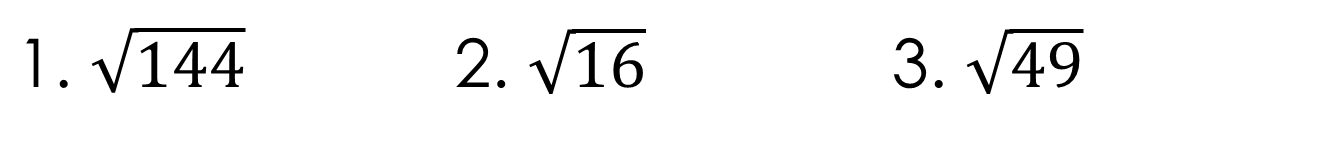 Estimating Square Roots
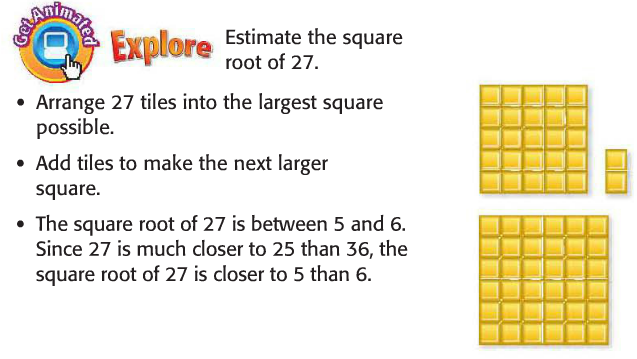 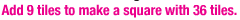 How to estimate square roots
Make a list of perfect squares below and above your number.
Find which two perfect squares it is between. 
Decide which perfect square it is closest to.
The square root of the chosen perfect square is the estimate.
How to estimate square roots
Make a list of perfect squares
Find which two perfect squares it is between. 
Decide which perfect square it is closest to.
The square root of the chosen perfect square is the estimate.

Example:
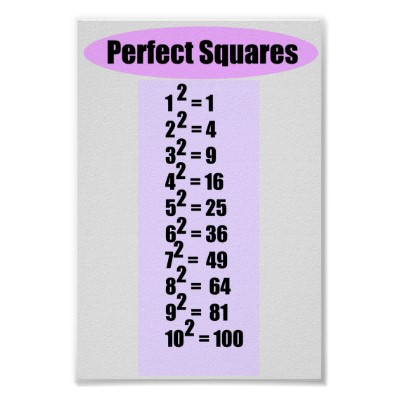 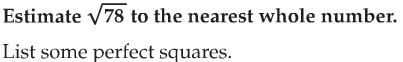 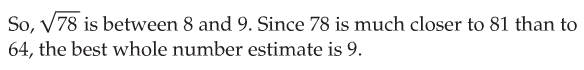 78
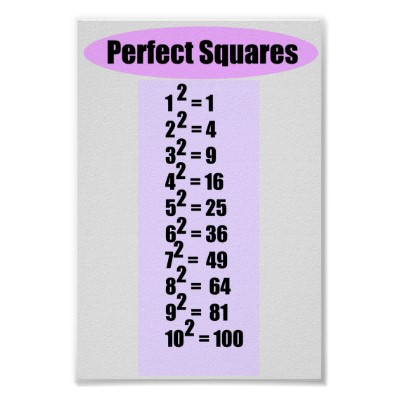 You Try
Estimate the following square roots:
1.				2.			3.
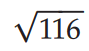 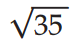 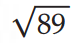 You Try
Estimate the following square roots:
1.				2.			3.

89 is between 81 and 100, so the square root of 89 is approximately 8. 
116 is between 100 and 121, so the square root of 116 is approximately 11. 
35 is between 25 and 36, so the square root of 35 is approximately 6.
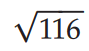 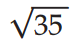 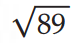 How to find the square root with a  calculator
Type the number beneath the radical
Click the radical sign
Hit enter!

You may use calculators to check your answer.

* Some calculators might have a specific button for this function where you must type the radical sign before typing the number.
11-3C The Real Number System
Students will be able to identify and classify numbers in the real number system, and compare mathematical expressions involving real numbers.
The Real Number System
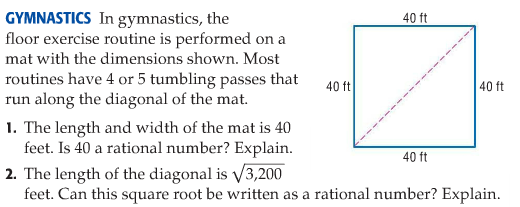 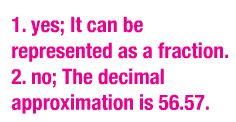 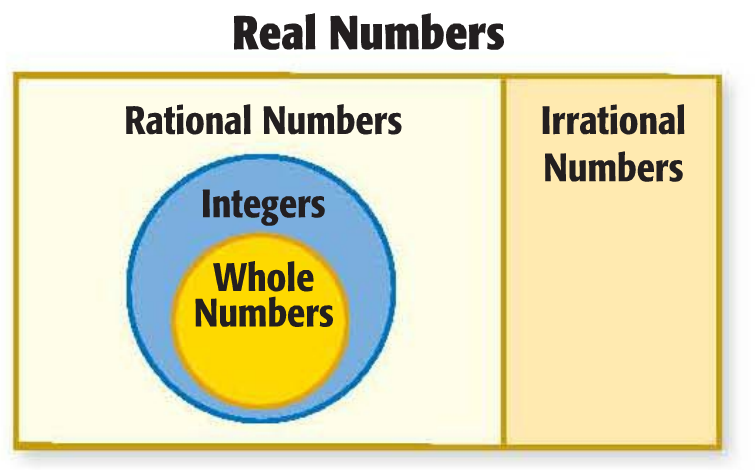 Classify Numbers
Name all sets of numbers to which each real number belongs.
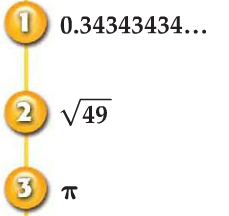 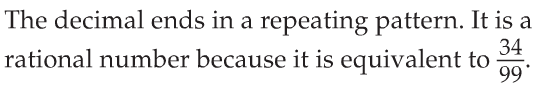 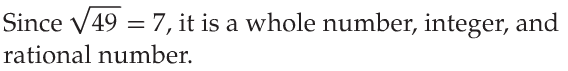 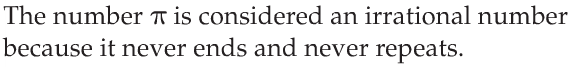 Check Your Progress
Name all sets of numbers to which each real number belongs.
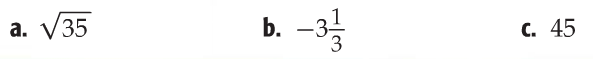 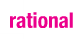 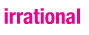 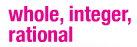 Real numbers follow the properties that hold true for whole numbers, integers, and rational numbers.
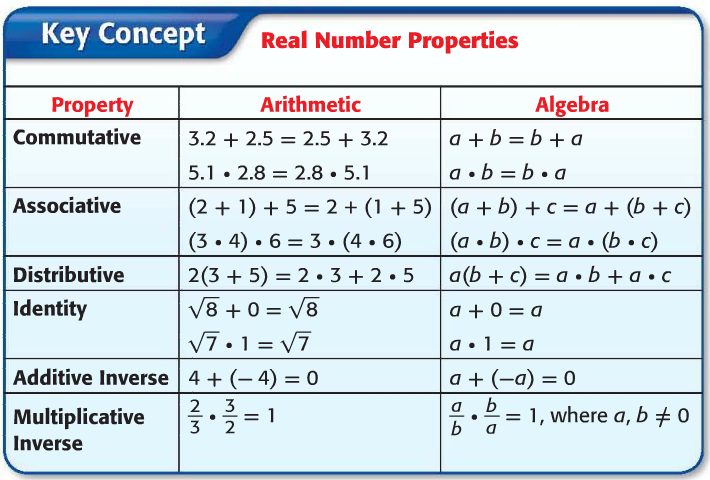 Graph Real Numbers
Check Your Progress
Find each square root to the nearest tenth. Then graph the square root on a number line.
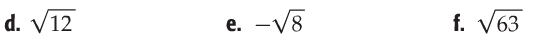 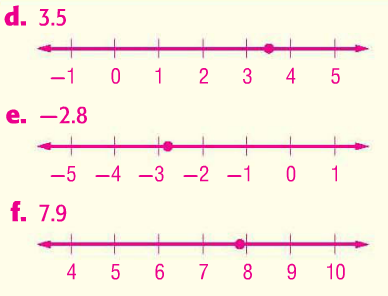 Compare Real Numbers
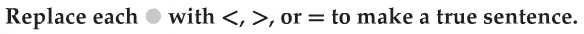 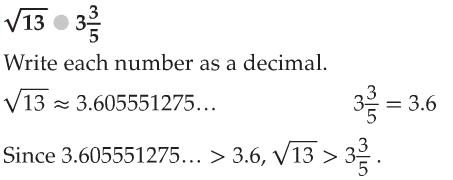 Compare Real Numbers
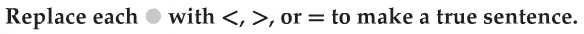 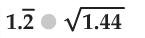 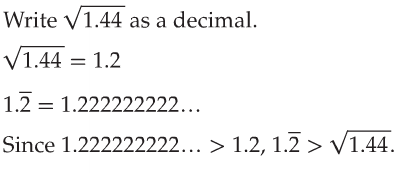 Check Your Progress
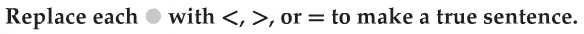 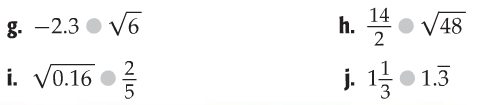 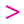 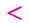 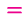 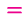 Real-World Example
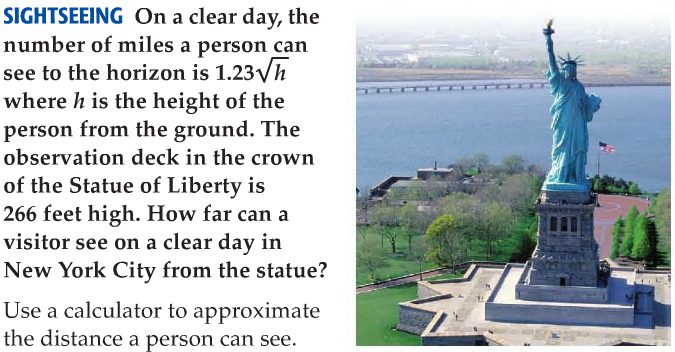 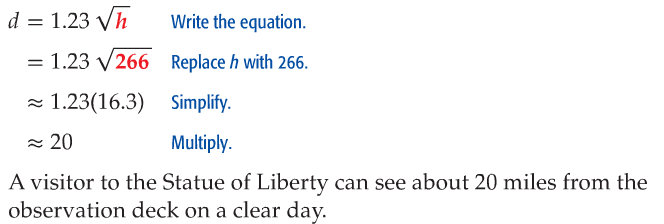 Check Your Progress
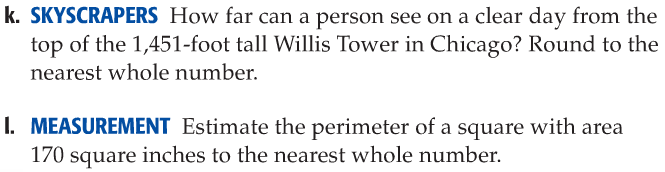 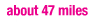 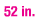 Check Your Understanding Textbook page 652
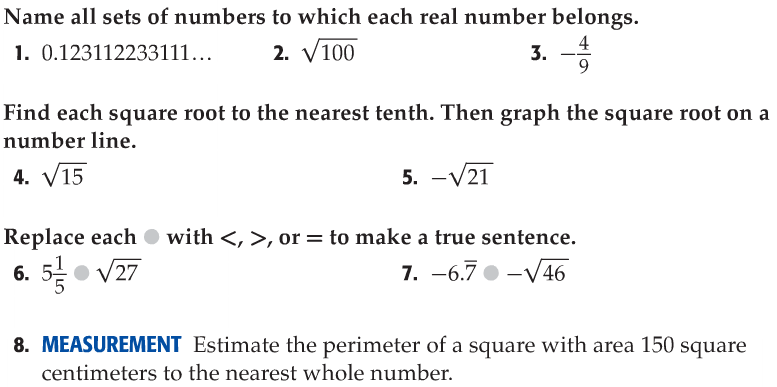 Check Your Understanding Textbook page 652
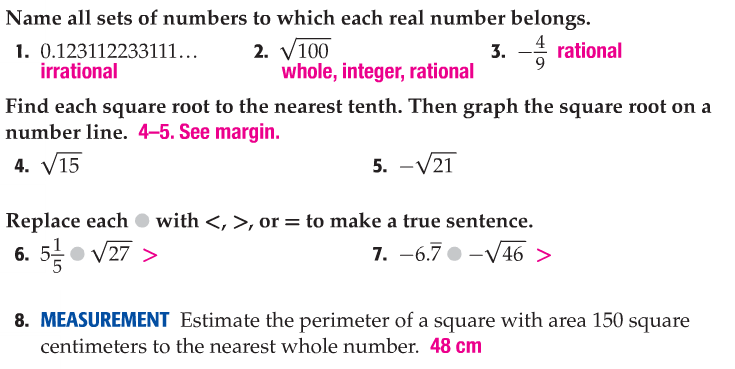 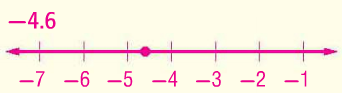 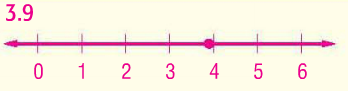 Start your homework!
Workbook pages

173 # 2-4, 9-11, and 16-17

175 # 1-4, and 23-29

177 ODD